Web services security I
Uyen Dang & Michel Foé
Agenda
Context
Architectural considerations of security issues in WS
Security threats in Web services
Basic concepts (prerequisites)
XML independent tools or technologies
SSL 
Kerberos
Authentication on HTTP
XML specific tools or technologies
XML signature
XML Encryption
XKMS
SAML
XACML
Summary  and Q&A
Context (SOA)
[Speaker Notes: SOA facilitate service integration within and accross organization boundaries
services are combined with each other in unanticipated ways  anonymous
No more islands of security
The drawback of SOA is that security systems should be integrated too
Need of tracability in transaction
Authencity
Access control, identity, authentication	
Business impact]
Architectural considerations of WS security
Where security issues occur in SOA?
Network-level
Application-level
Security threats for Web services
Unauthorized access
Unauthorized alteration of messages
Man in the middle
Denial of service
Countermeasures  (1)
Network-level security:
Firewalls
Intrusion detections systems and vulnerability assessment
Securing network communications
symmetric /asymmetric encryption
Digital certificates and signatures
Countermeasures (2)
Application-level security:
Six requirements 
Authentication
Authorization
Message integrity
Confidentiality
Operational defense
Non repudiation
Basic concepts (1)
Authentication
Verify the identity of an entity

Authorization
Specify access rights to a resource
Basic concepts (2)
Integrity
Guarantee that a message did not change in transit/time


Confidentiality
Ensure that data is available only to those who are authorized to access
Basic concepts (3)
Symmetric encryption /decryption
Secure communication between two parties
Both parties share the same key
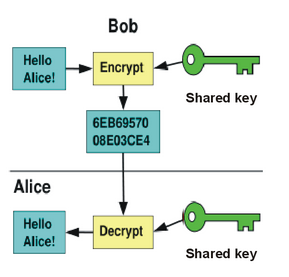 Basic concepts (4)
Asymmetric encryption /decryption
Secure communication between two parties
Requires public/private keys pair for each party
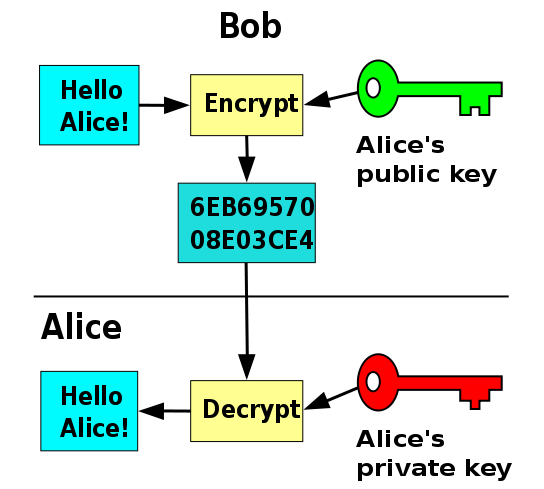 Basic Concepts(5)
Digital signature and certificate
Proof the authenticity and integrity of a document/message
Ensure accountability and non-repudiation (certificates)
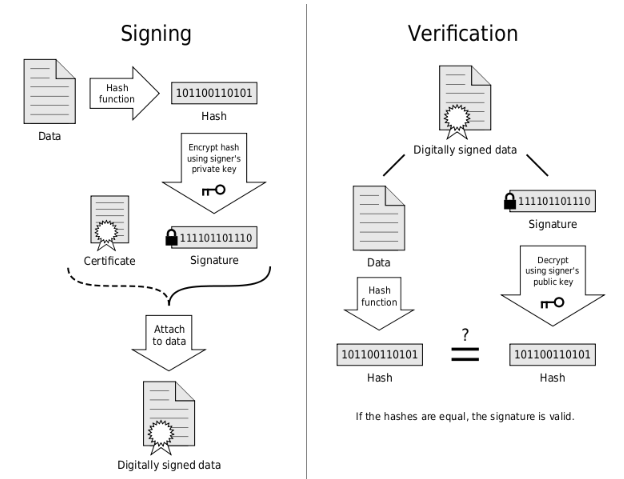 SSL (Secure Sockets Layer )
What is SSL?
Web protocol
secure communication over TCP/IP connections,
provides server and client authentication, 
data encryption, message integrity.
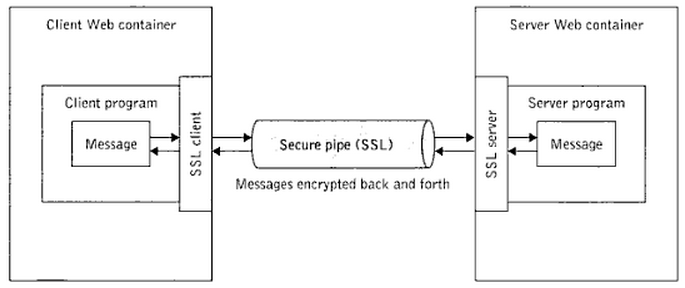 Kerberos
What is Kerberos?
3rd party Authentication protocol  
Use ticket and a session key
Centralized key management
Allows single-sign-on
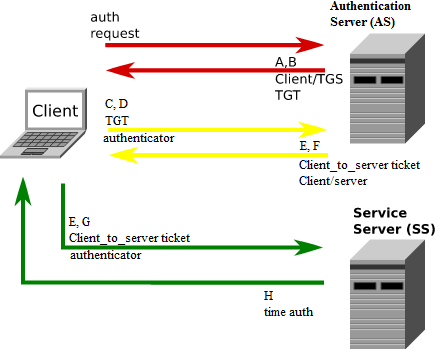 [Speaker Notes: Ticket: pieces of information (session key + expire date) used for authentication or authorization added to a SOAP header
Session key: secret key randomly generated by kerberos]
Authentication on HTTP
Login/password authentication
Support two methods:
Basic authentication
Base64 algorithm to encrypt the string  login:password
Highly vulnerable
Digest
Apply a hash function to the password
http basic authentication example
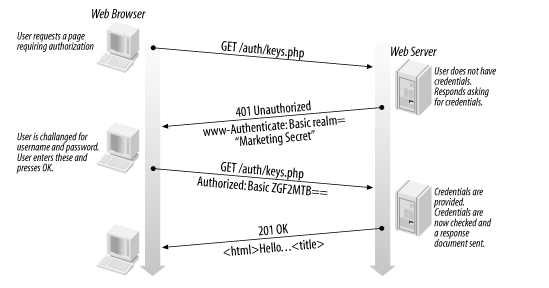 XML signature
Ensure :
data integrity,
message authentication,
and non-repudiation.
3 types of signatures:

Enveloping


Enveloped 

Detached signatures              or
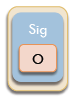 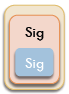 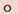 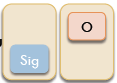 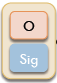 [Speaker Notes: Provides proof of identity and authenticity which the sender cannot deny]
XML signature (schema)
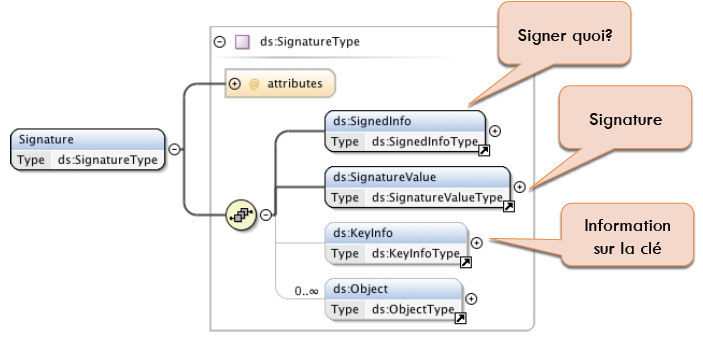 SignedInfo
Signature
Key information
XML signature (SignedInfo)
XML Signature (key information)
XML Signature (How does it work?)
Generate references
Transformation (eventually)
Compute the digest
Generate the signature
Build SignedInfo element
Apply CanonicalizationMethod
Compute the digest
Compute the signature on hash with SignatureMethod
Just SignedInfo is signed not referenced resources
XML Signature (Example)
enveloping
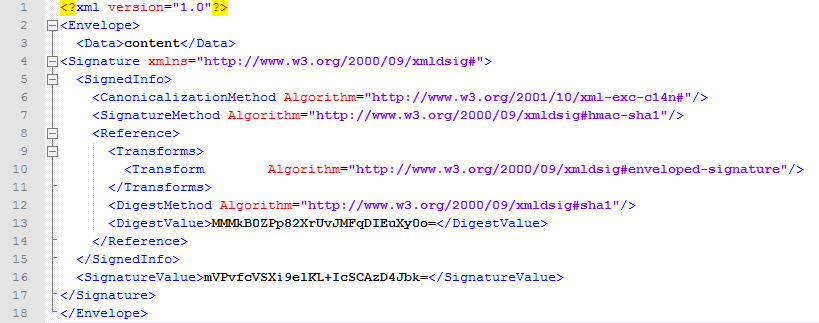 enveloped
XML Encryption
Encrypts part/whole XML document
Ensure confidentiality 
Use symmetric encryption
XML Encryption (schema)
Encryption method
Cipher  text
XML Encryption (How does it work?)
Encryption
Choose  the cryptographic algorithm (3DES , AES, etc..)
Get or generate the key
Serialize data to encrypt
Encrypt
Decryption
Identify algorithm and key used
Get the key
Decrypt
Integrate  data in the final document
XML Encryption (Example)
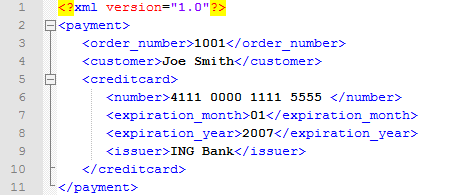 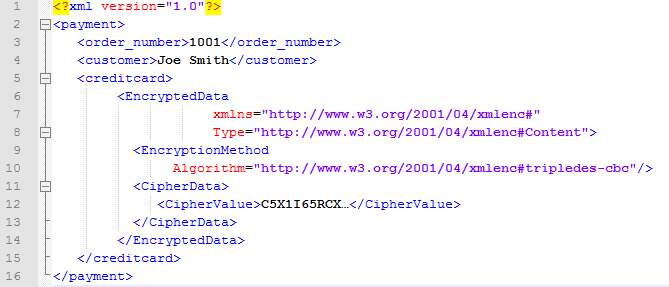 Are XML encryption and signature tied to WS - *?
XML Encryption can be applied to any Web resource (including non-XML content).
XKMS (XML Key Management Spec)
Alternative to a complex PKI

Ease integration of 
Authentication,
signature and certificates,
and  encryption for XML- based trust  services;

Support three major services:
Register
Locate
validate
[Speaker Notes: Register service: for registering key pairs
Locate service: retrieving public registered key 
Validate service: locate and verify that a public key registered with the XKMS server is not revoked and is still valid in time]
XKMS (example)
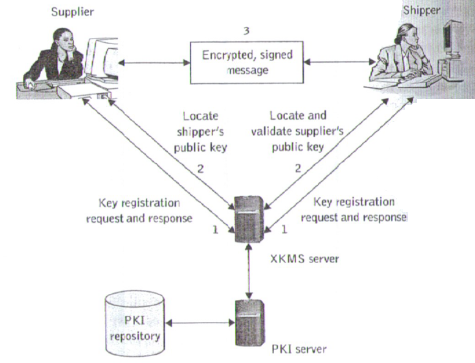 4
SAML
Security assertion Markup Language
OASIS standard
framework for
creating, 
requesting,
 and exchanging security assertions between business partners
 Ease Single Sign-On
[Speaker Notes: Why SAML?]
SAML components
SAML assertion
[Speaker Notes: SAML Assertions provide a means to distribute security-related information that may be used for a
number of purposes]
SAML example
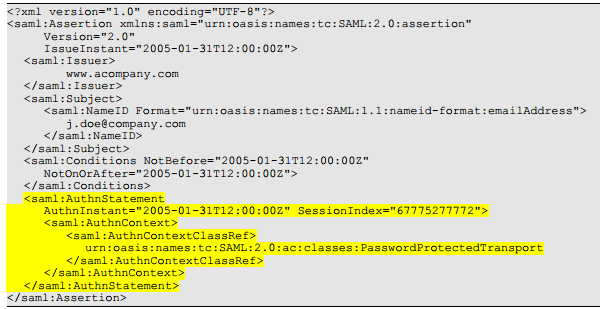 [Speaker Notes: The subject (e.g. user) that the authentication pertains to is “j.doe”. The format of the subject has been
defined.  In this case its an email address, a number of predefined formats have been provided in the
SAML specification, including custom formats and X.509 subject names.
Joe was originally authenticated using a protected password mechanism at “2005-01-31T12:00:00Z"]
XACML
eXtensible Access Control Markup Language
extension to SAML
define  how  to use access information and security policies 
offer a vocabulary  and syntax for managing authorization decisions
Two basics components
Access control policy language
Request /response language
[Speaker Notes: SAML just define how identity  and access information is exchanged between partners]
Typical use of XACML and SAML
Summary and Q&A